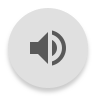 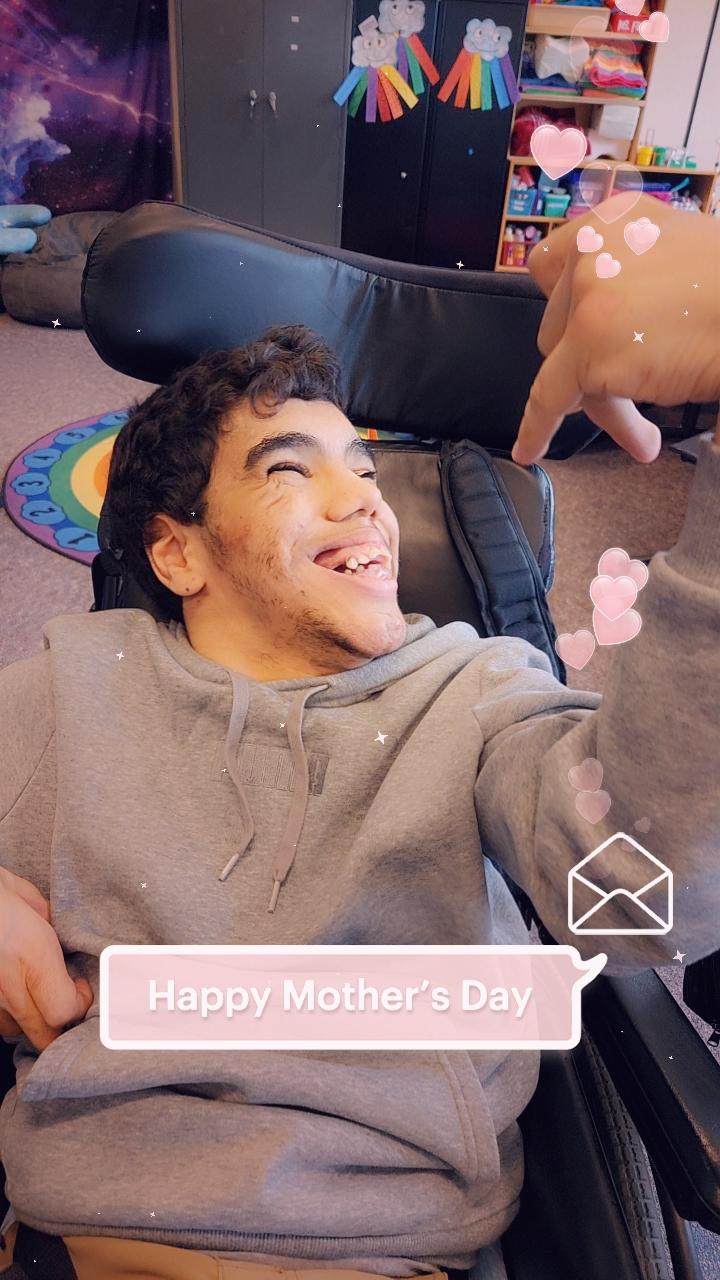 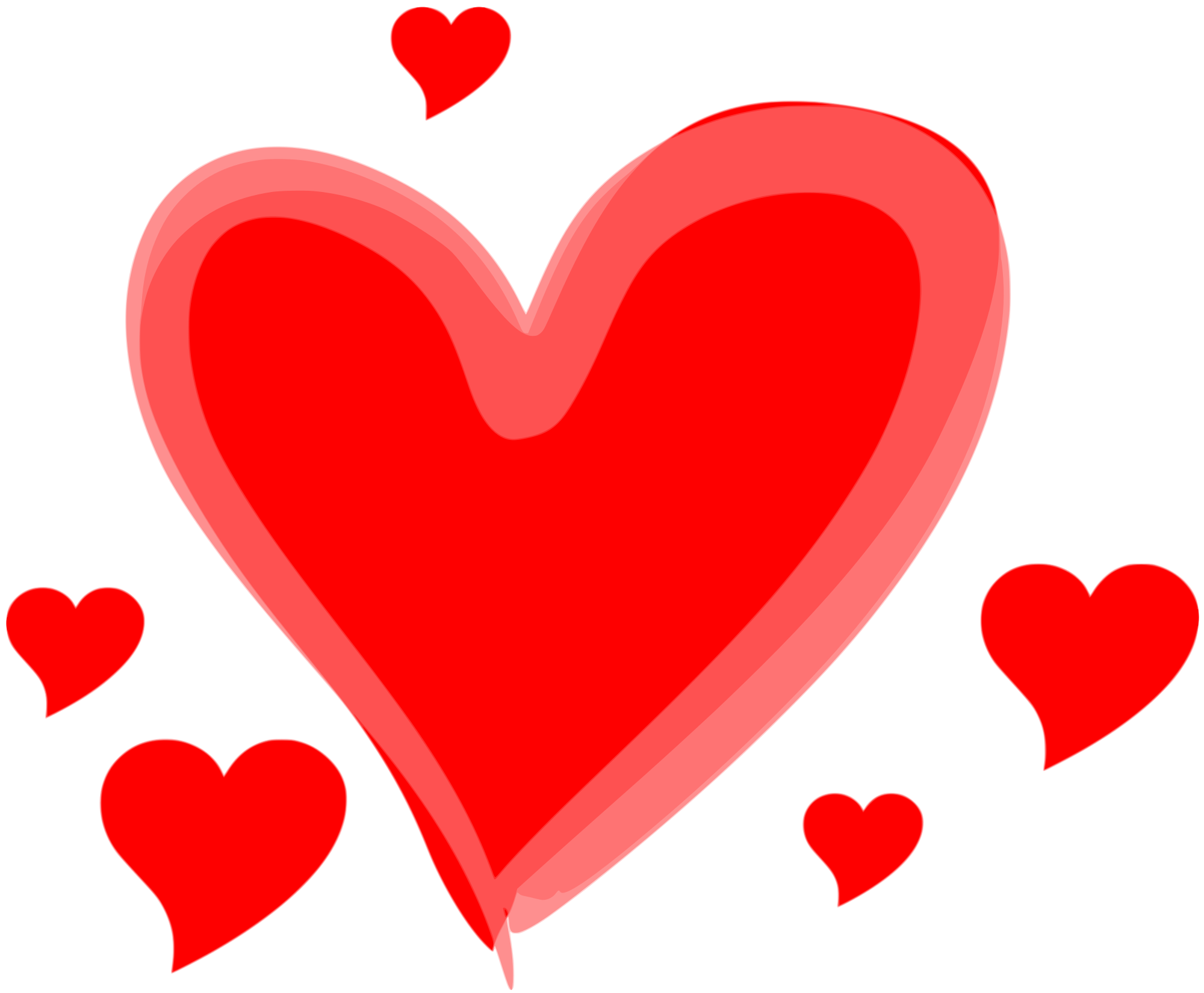 Mom, Thanks for loving me unconditionally!
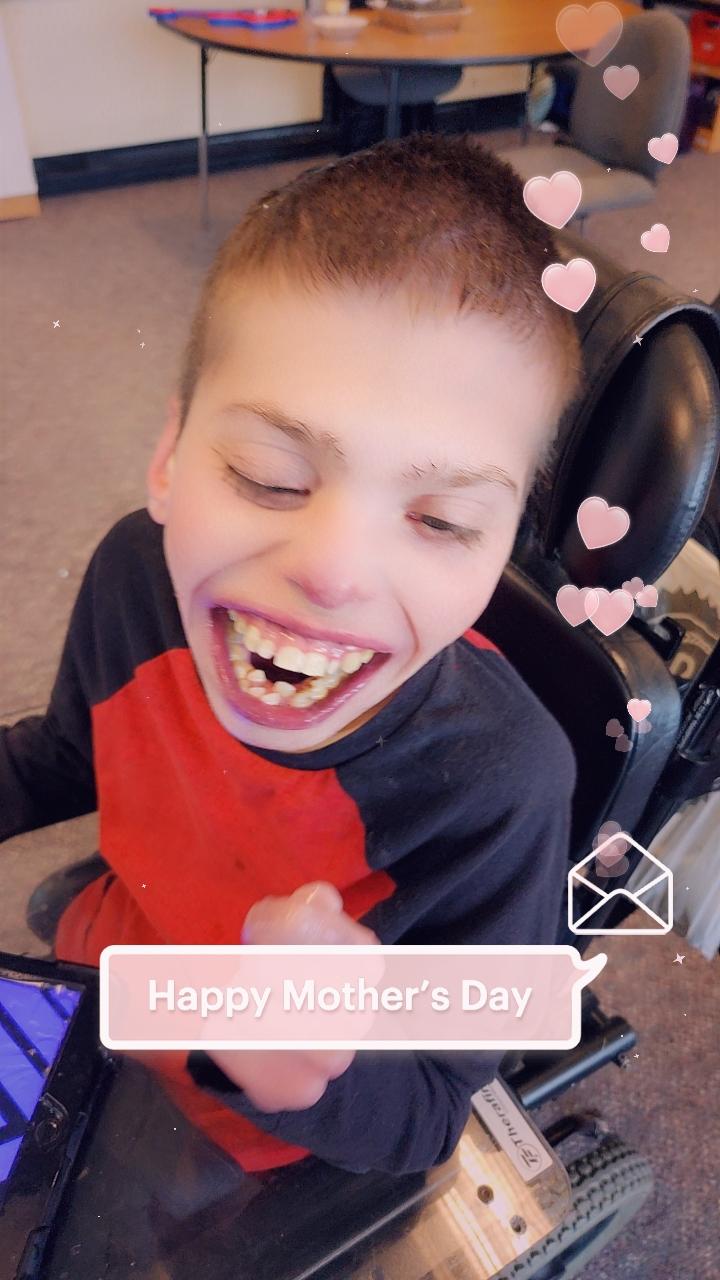 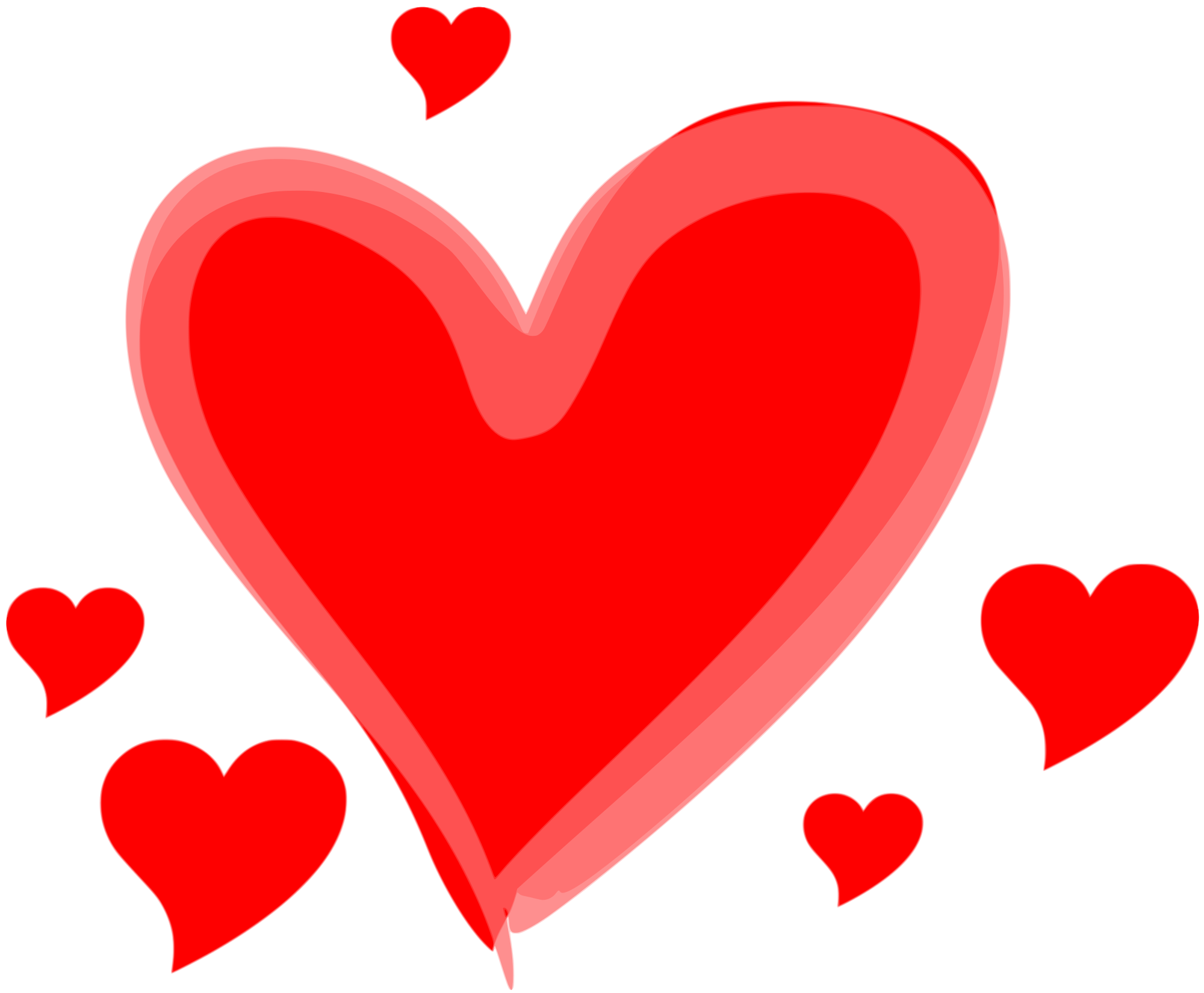 I believe in myself because you never stop believing in me!
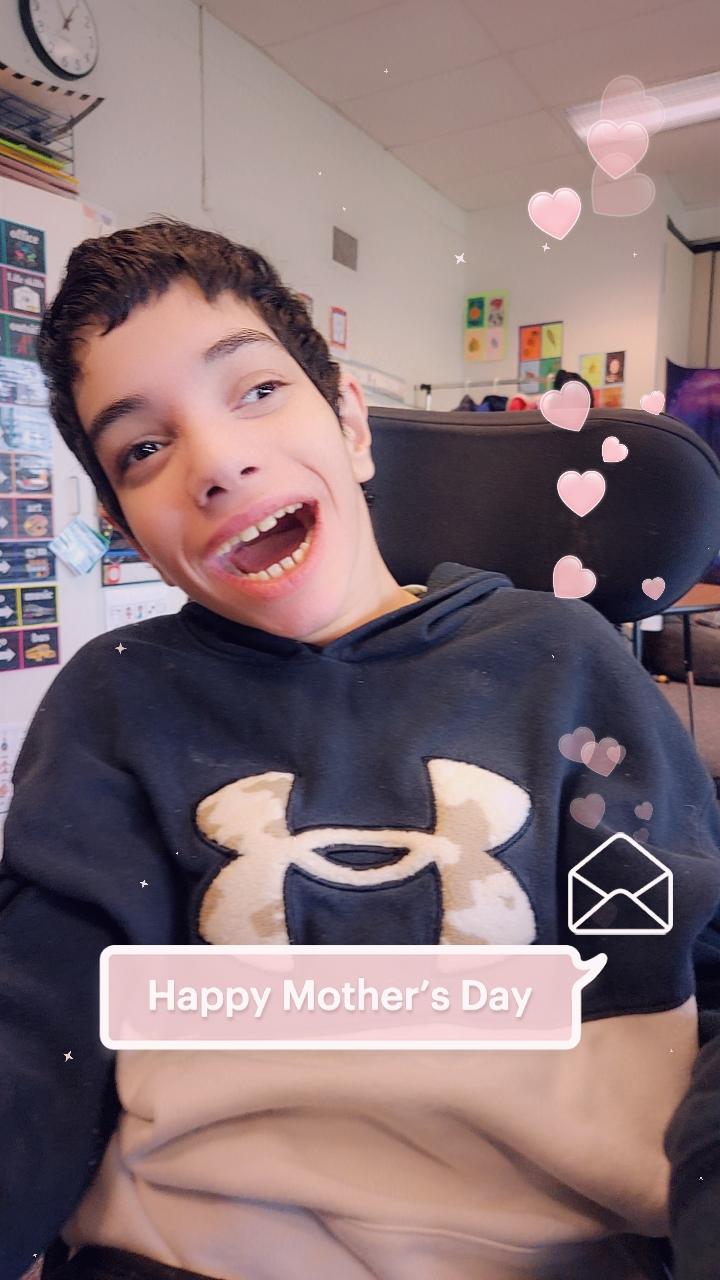 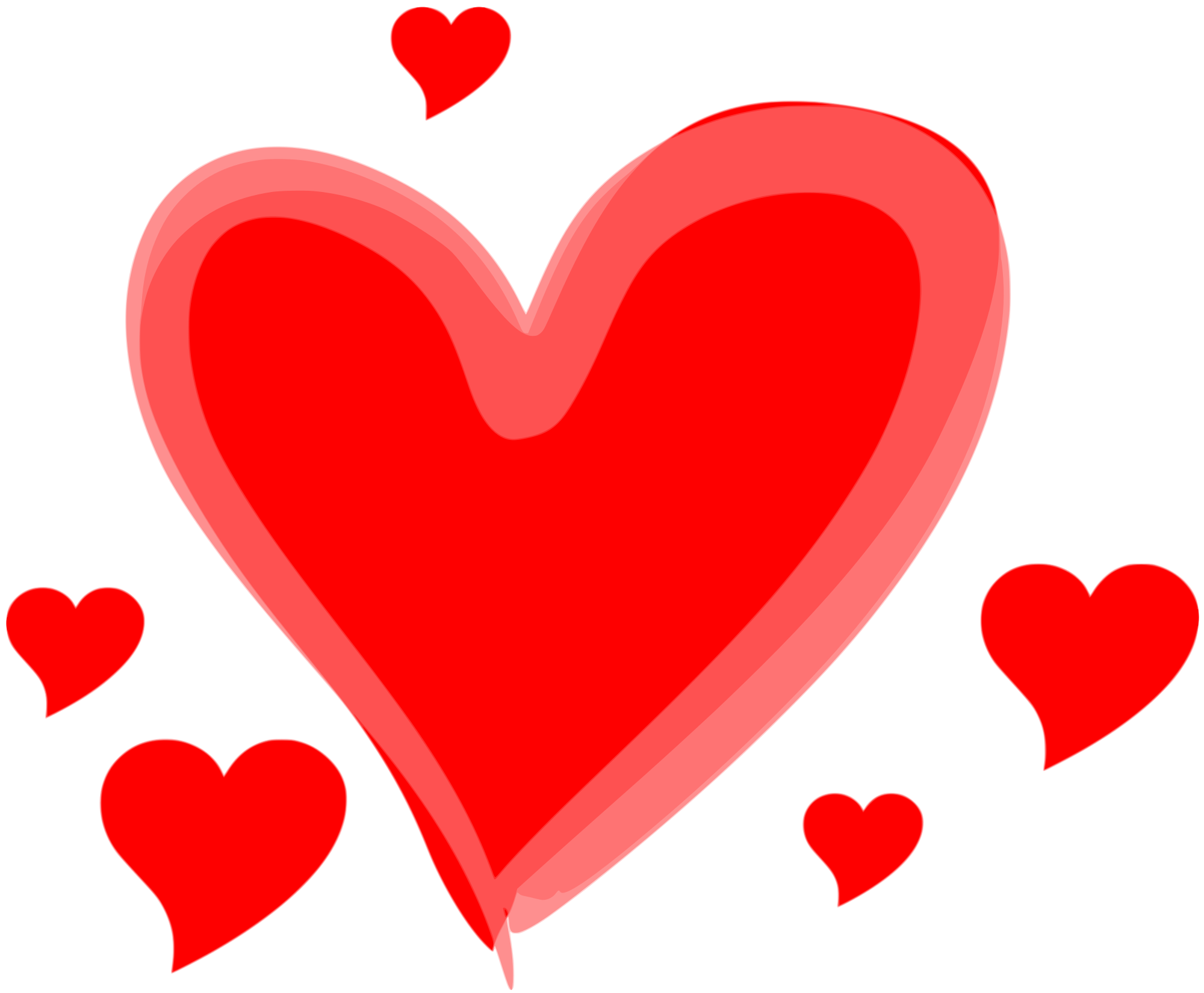 Thanks for standing by me daily fighting, caring, encouraging and challenging me to be the best me I can be
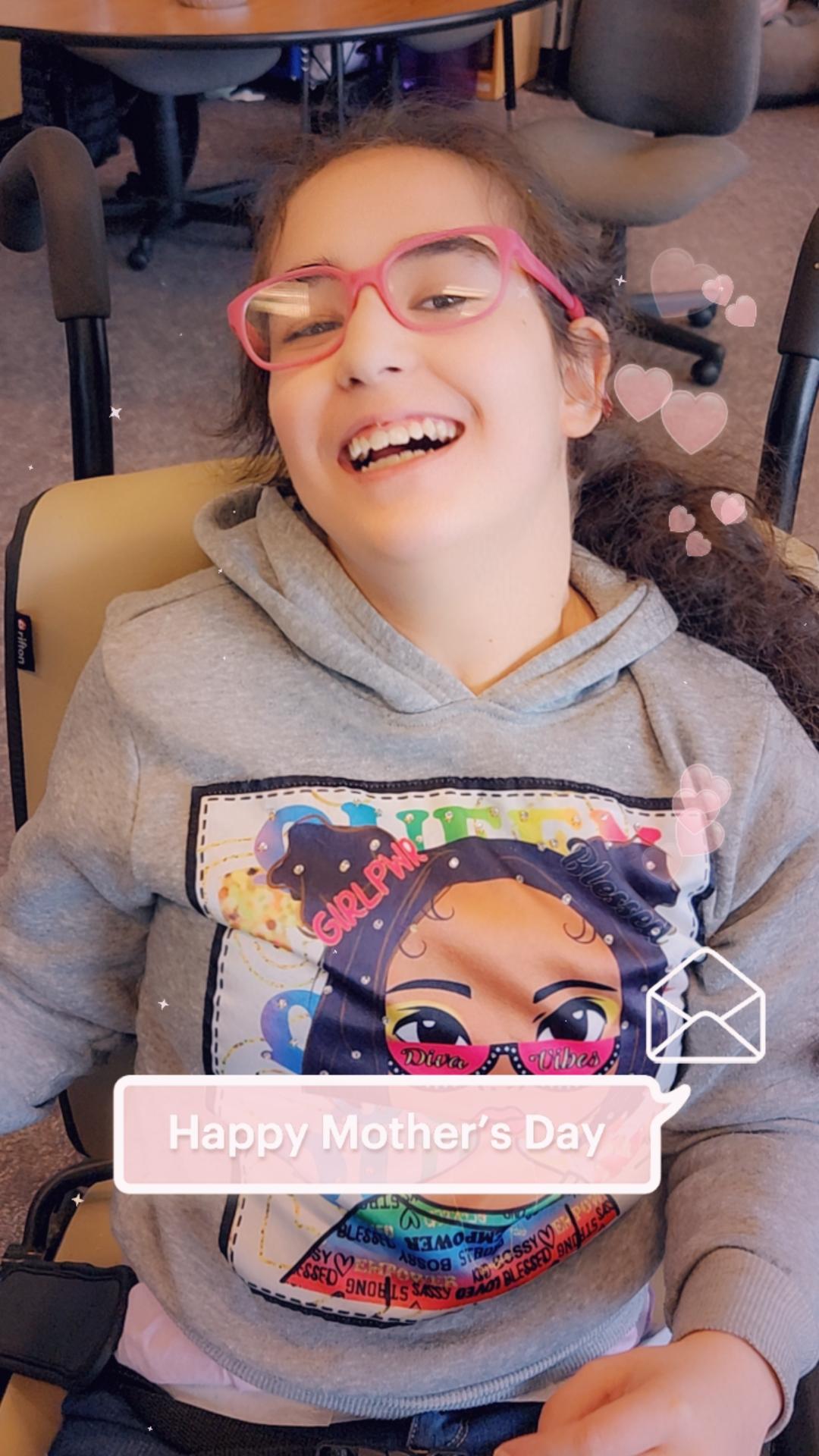 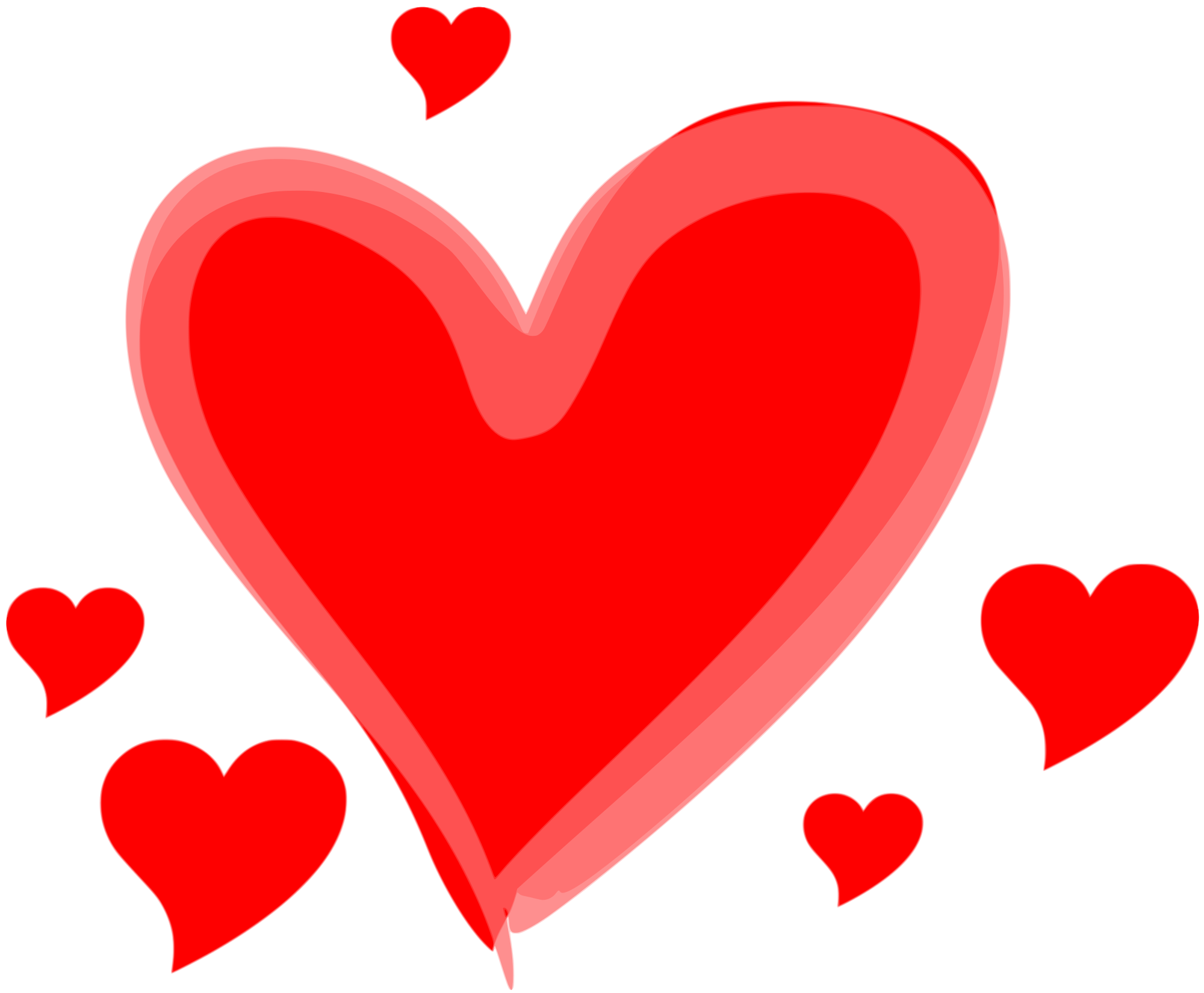 Encouraging me to move two steps forward when I move one step back
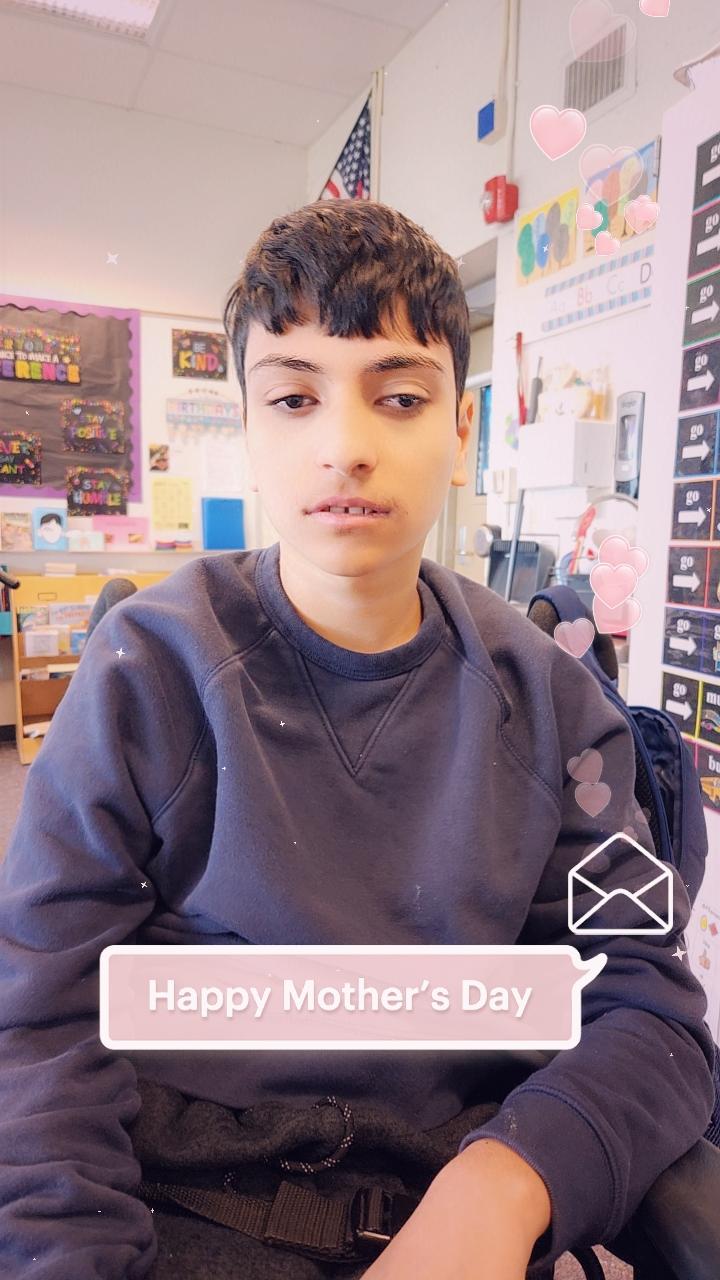 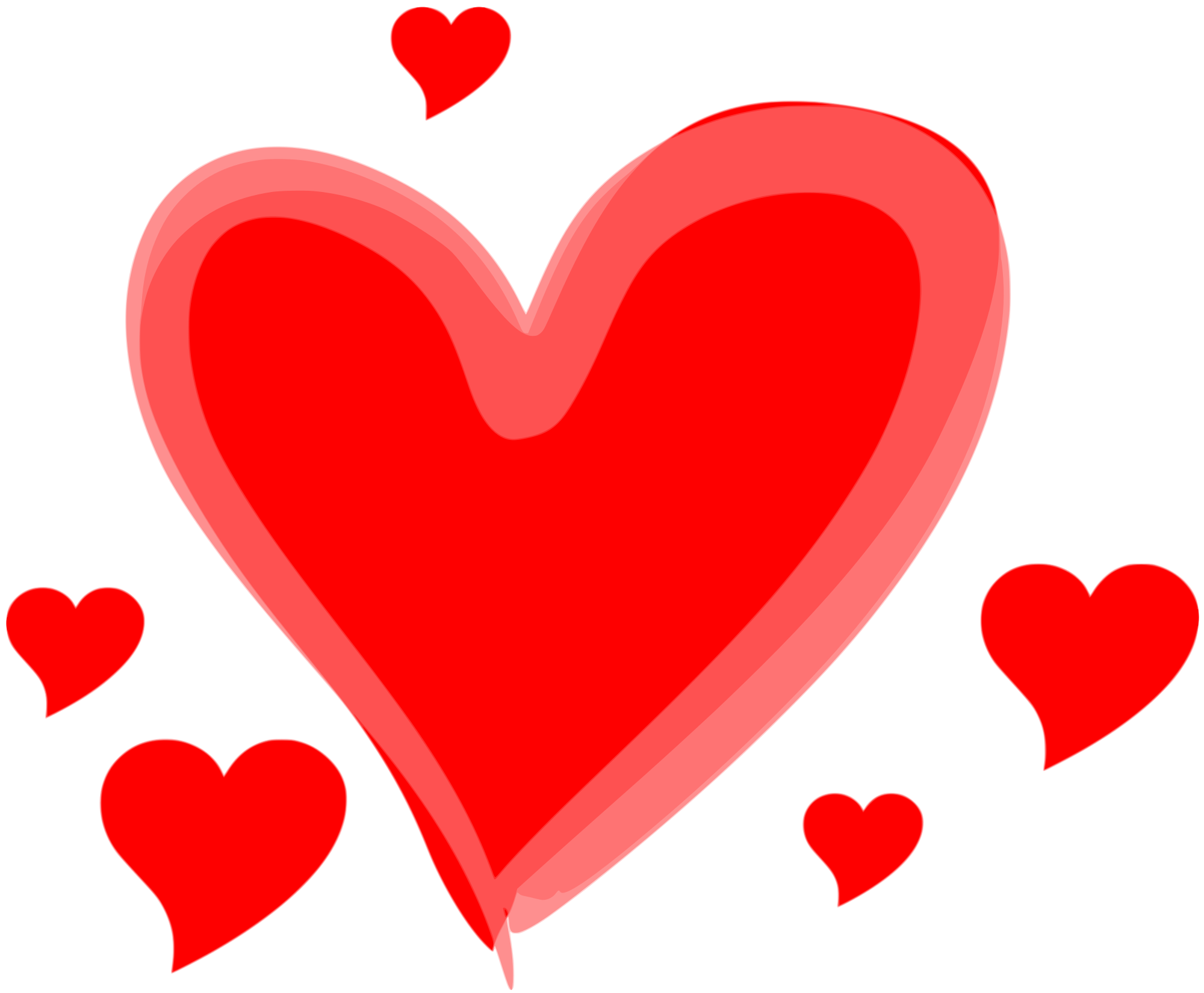 Even without my words, you always know what I need.
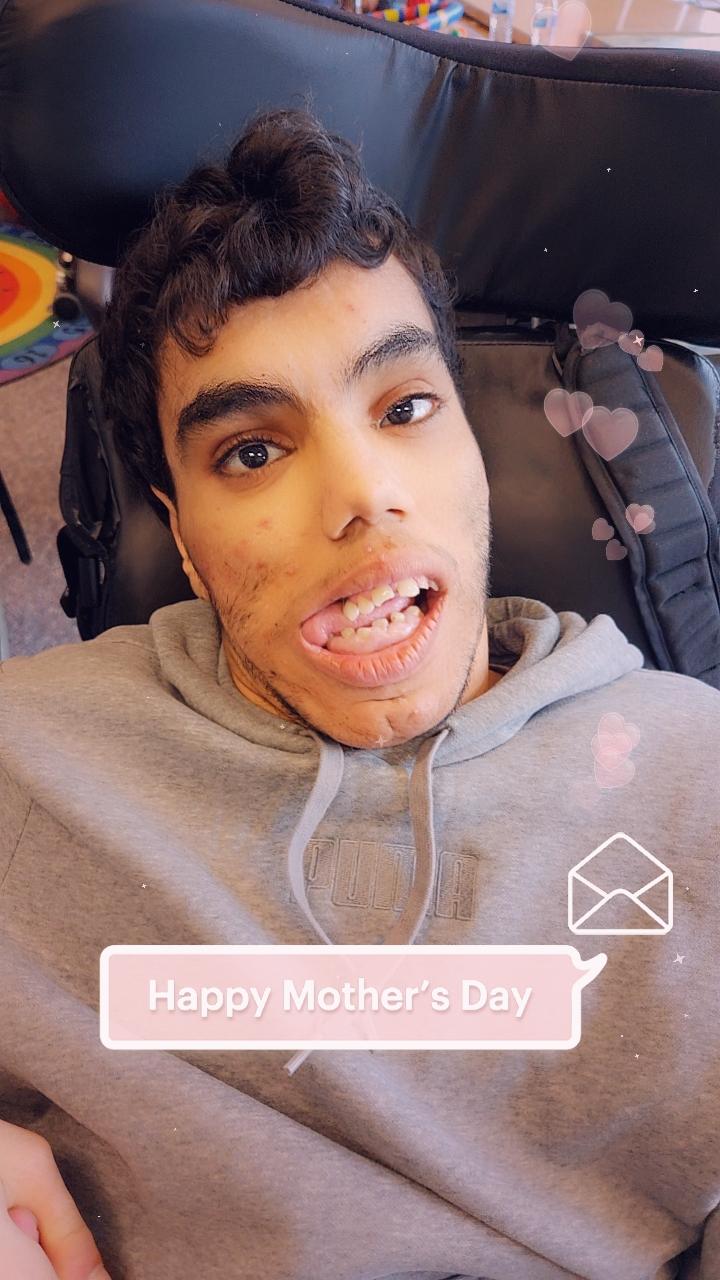 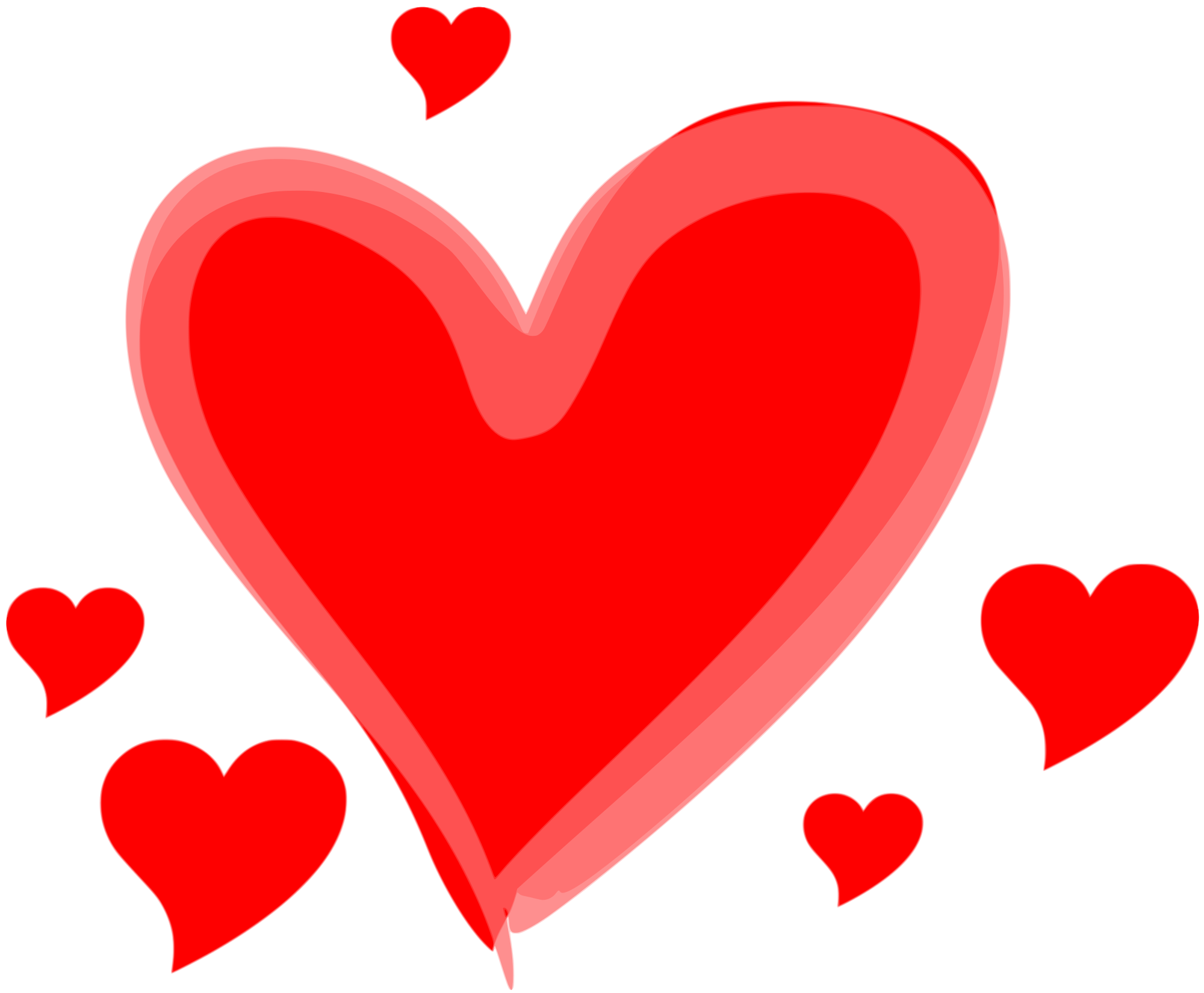 You know what makes me smile and fills my heart with joy.
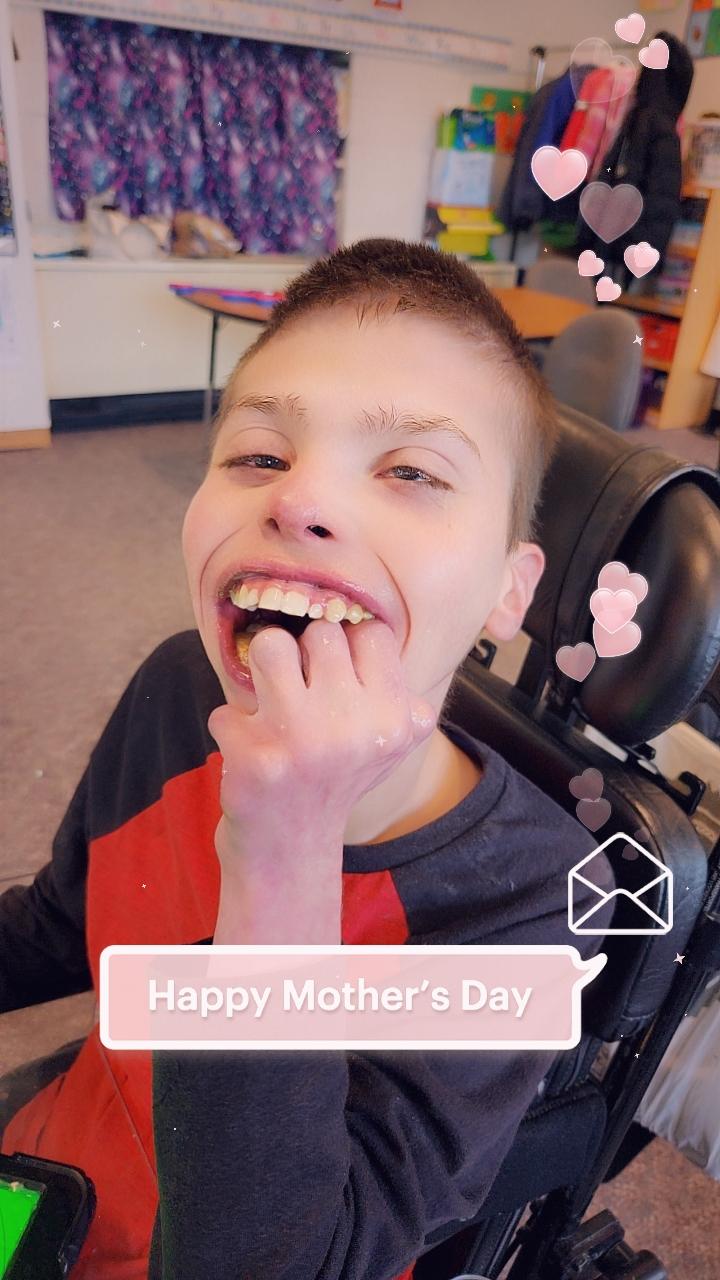 You ignore the words of others telling you what I cannot do, and then fill the hours of every day telling me what I can.
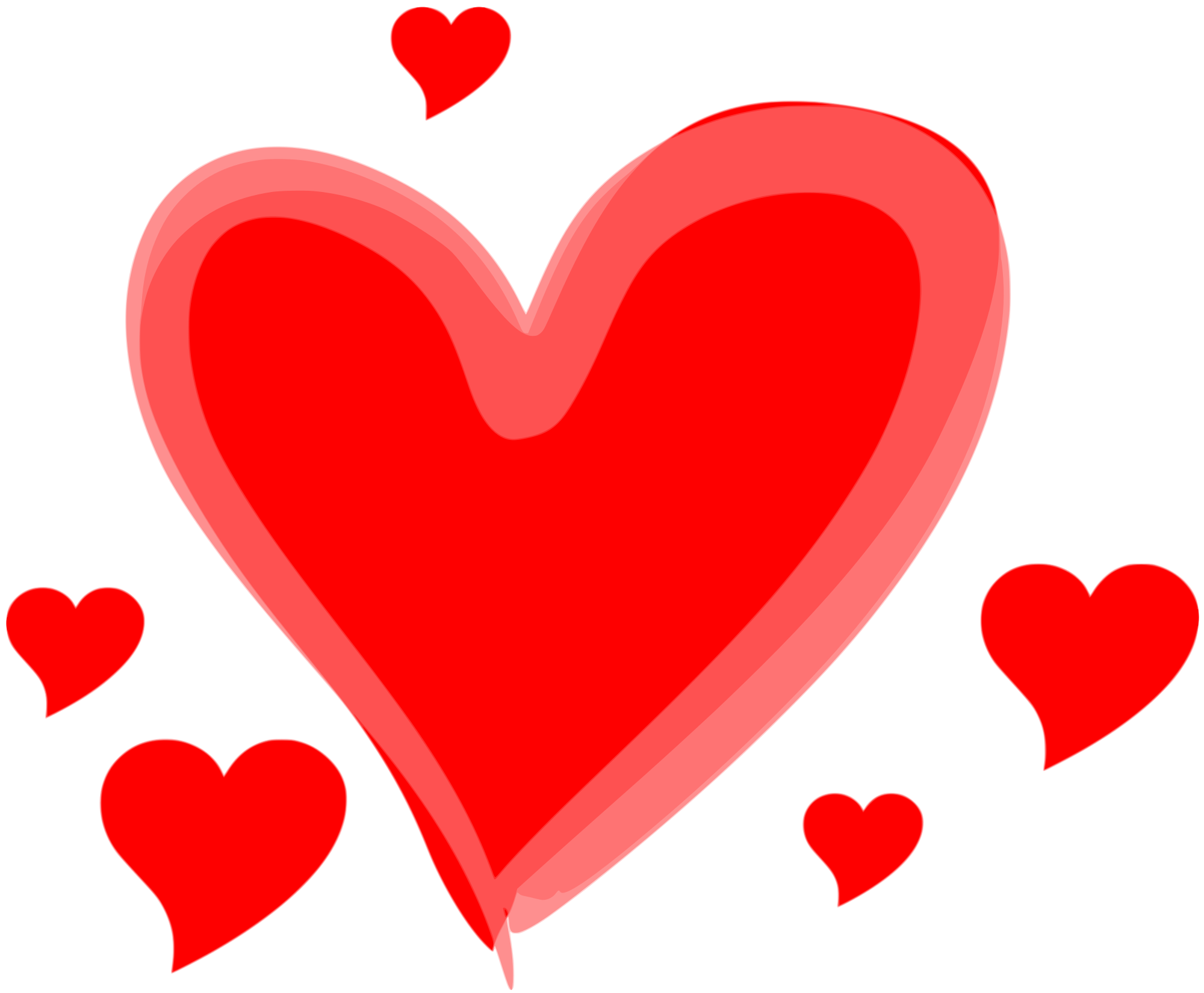 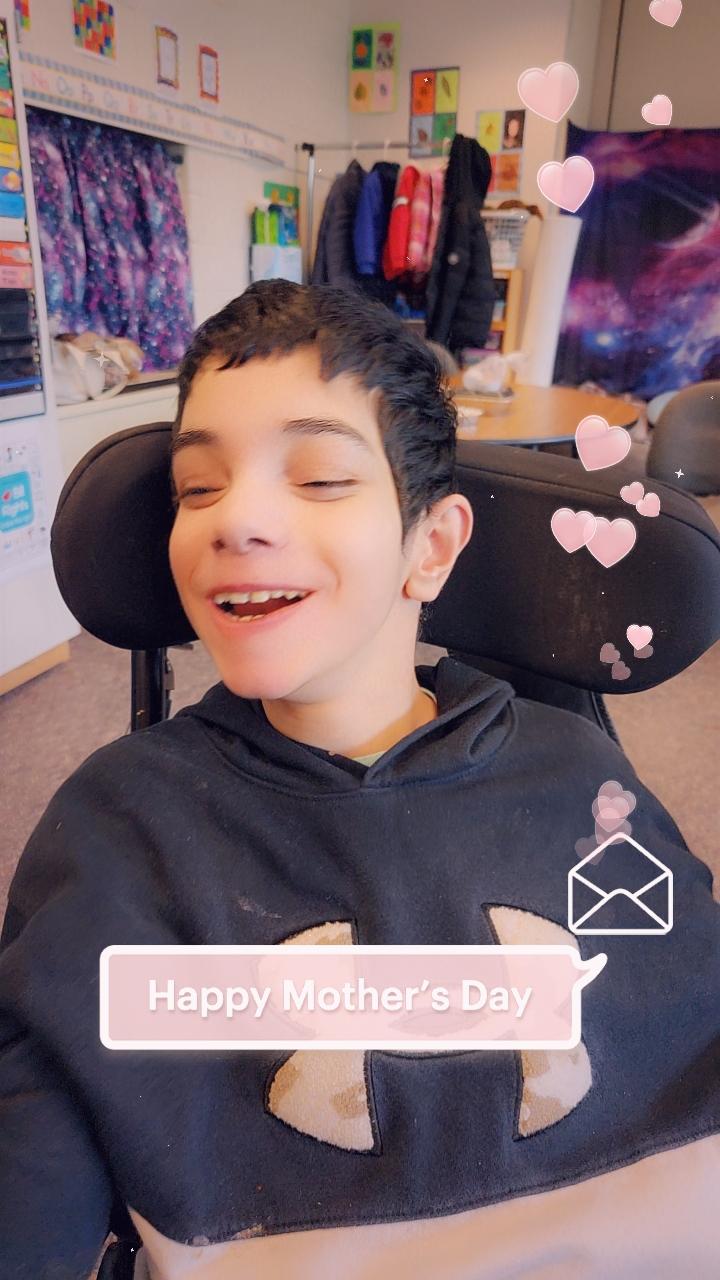 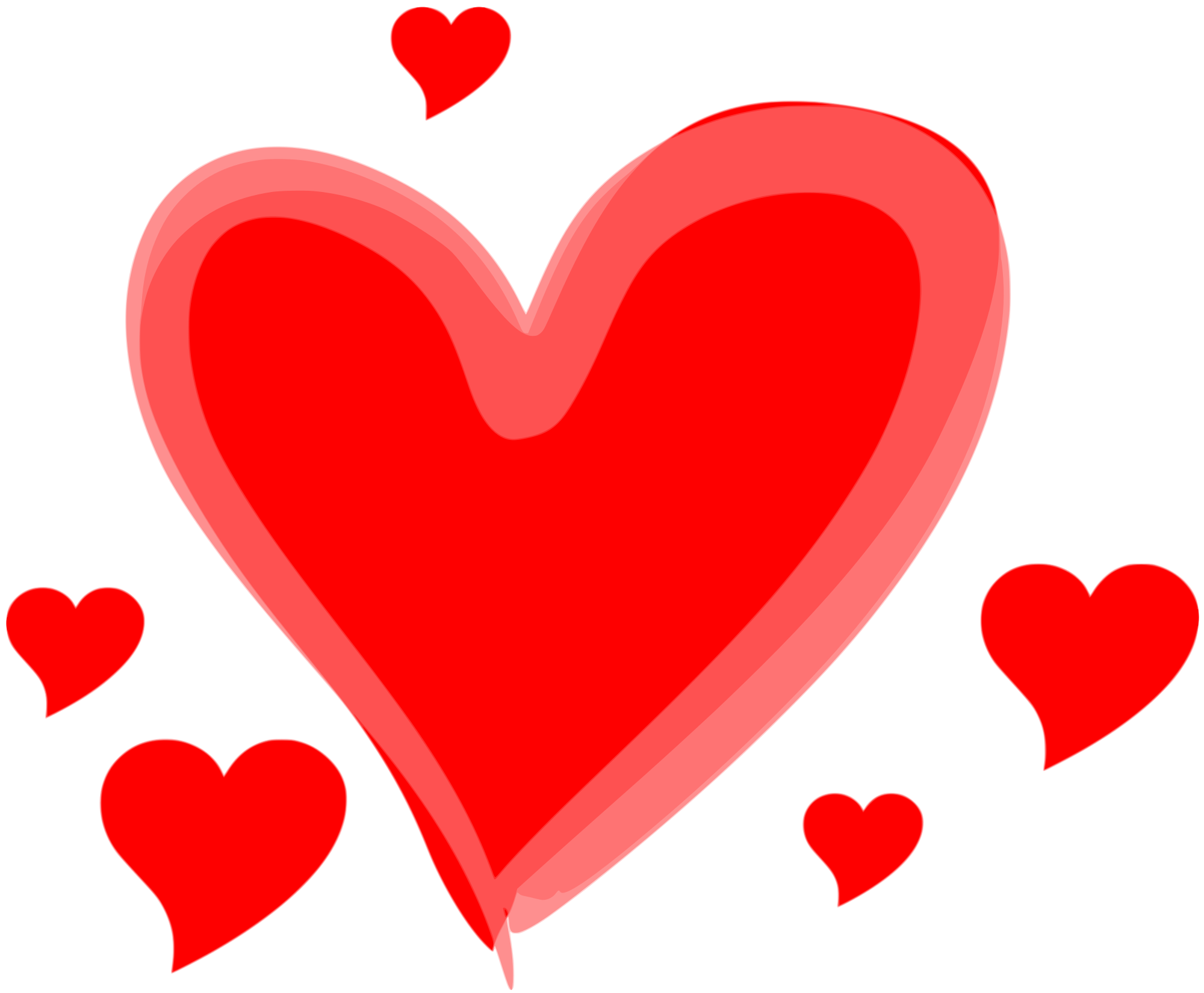 Pushing away sadness, you focus on the hope of my future.
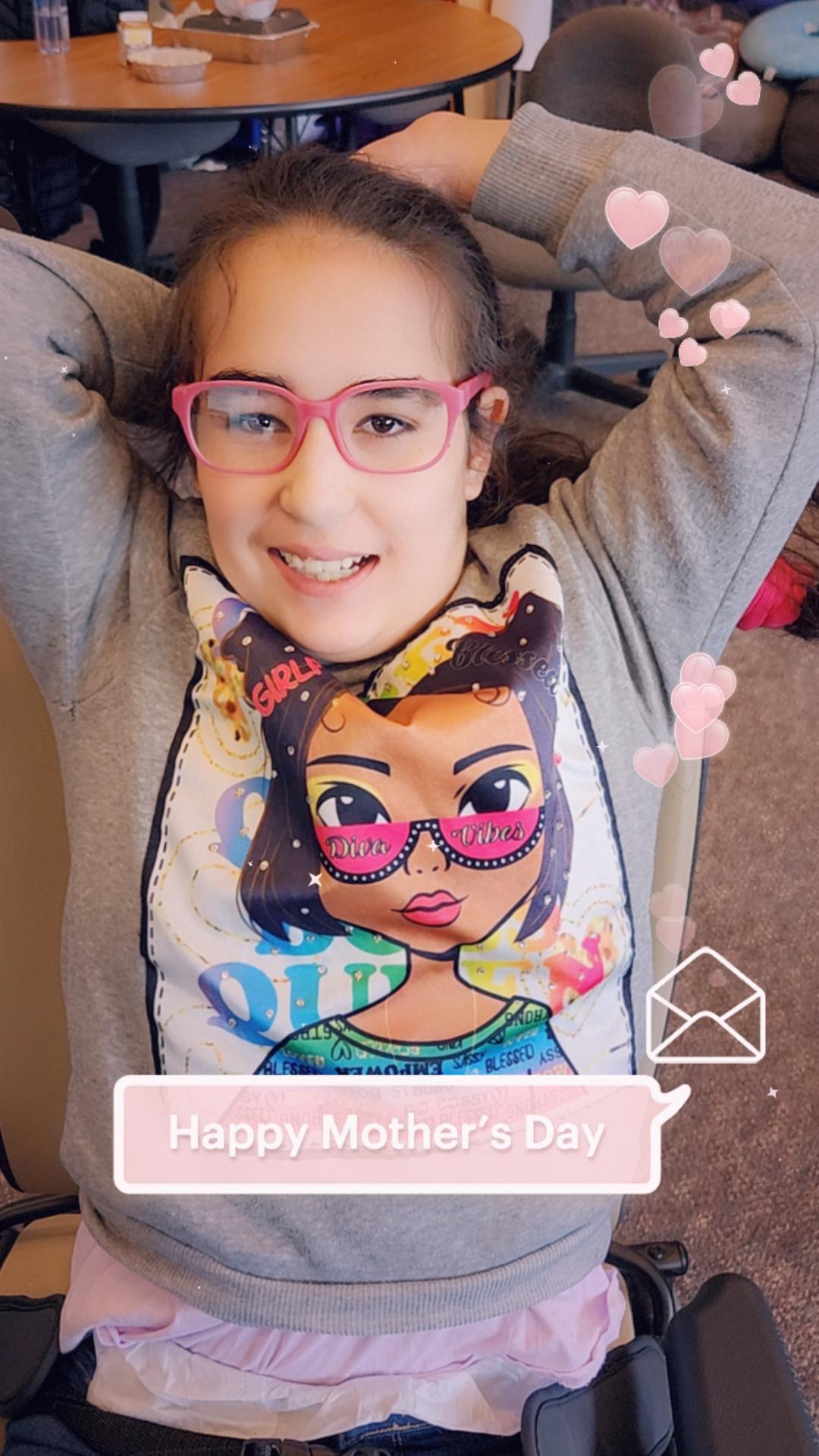 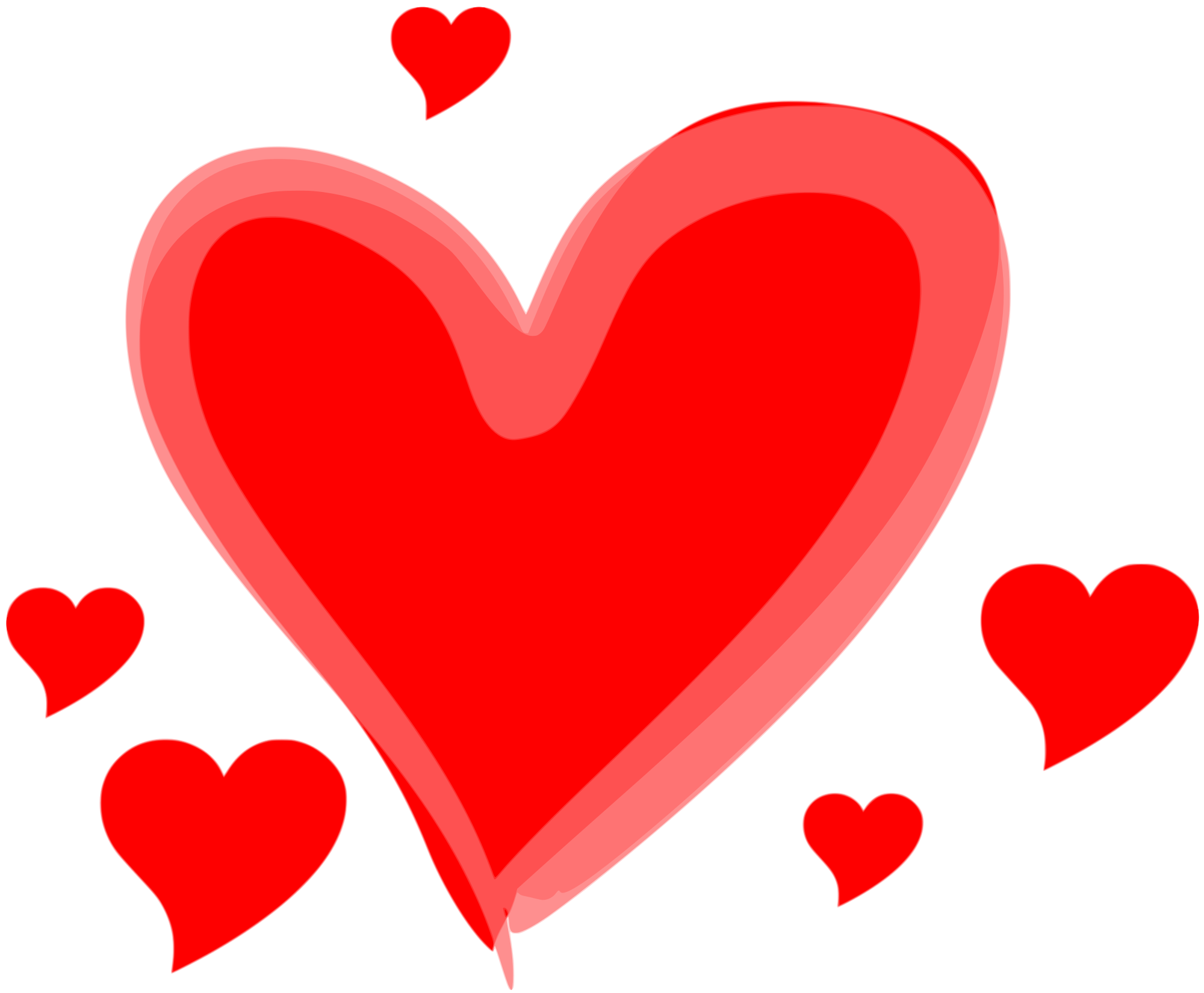 You let my simple, small steps lead us forward.
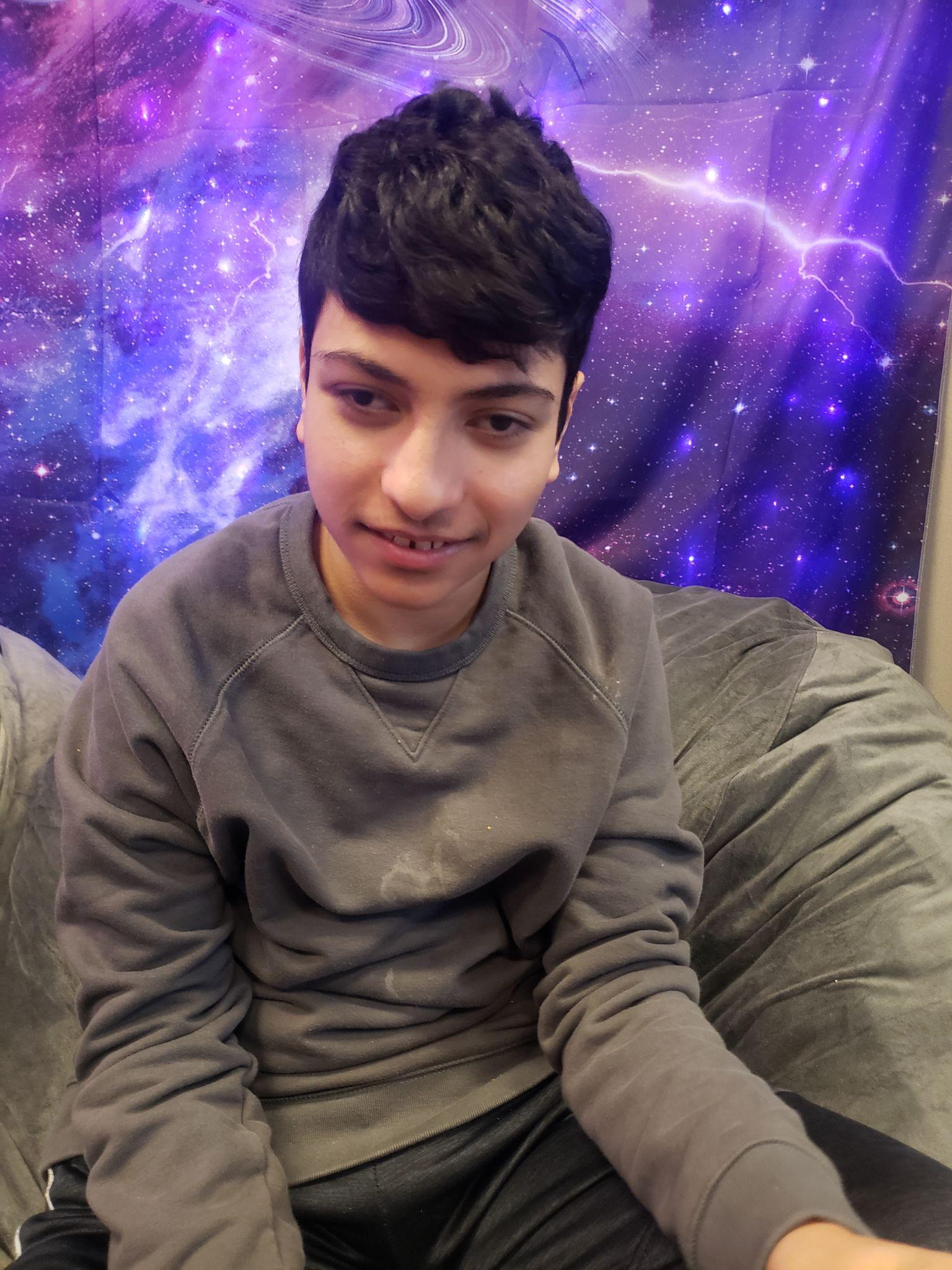 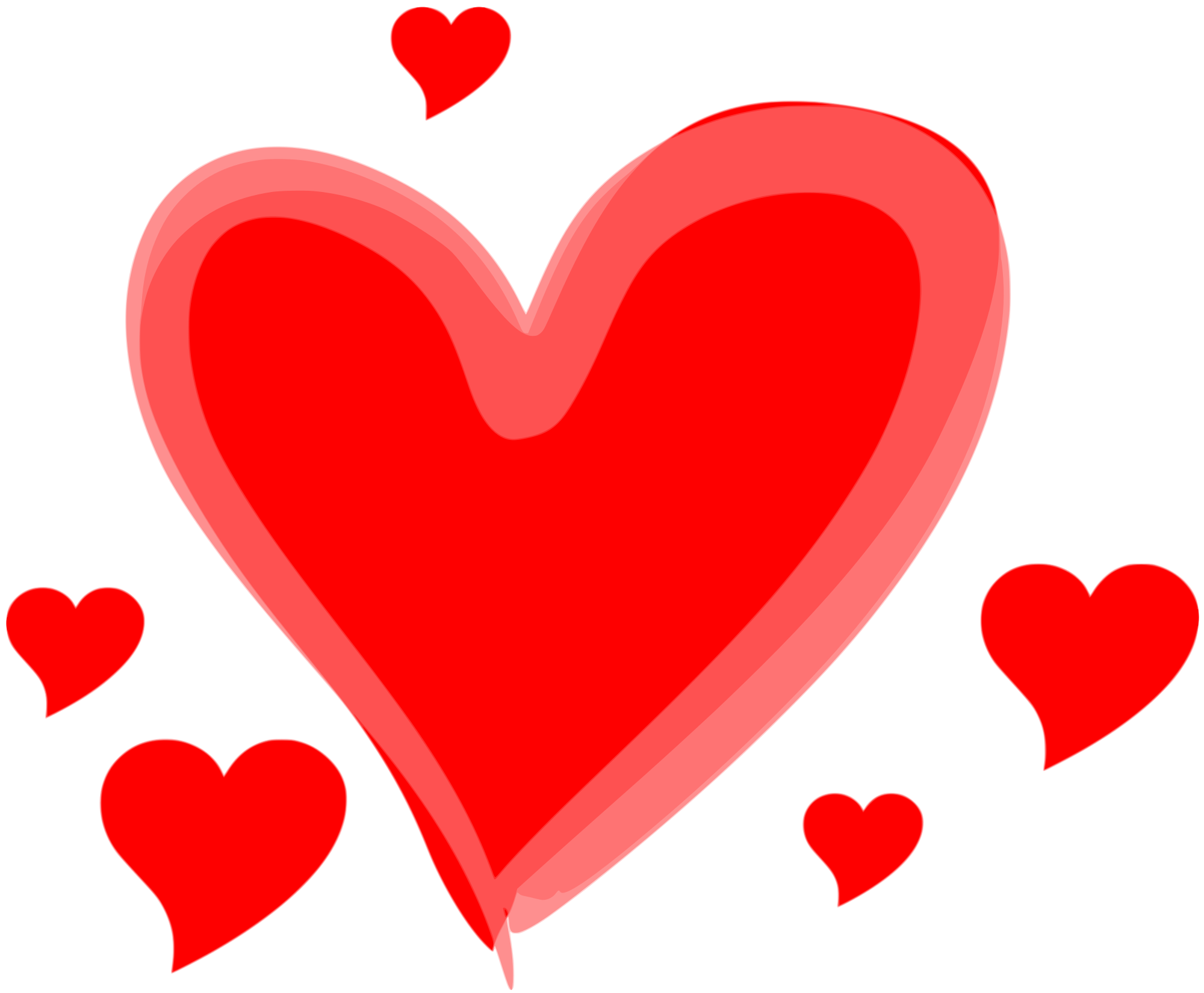 and Mom, in case you don’t know…..
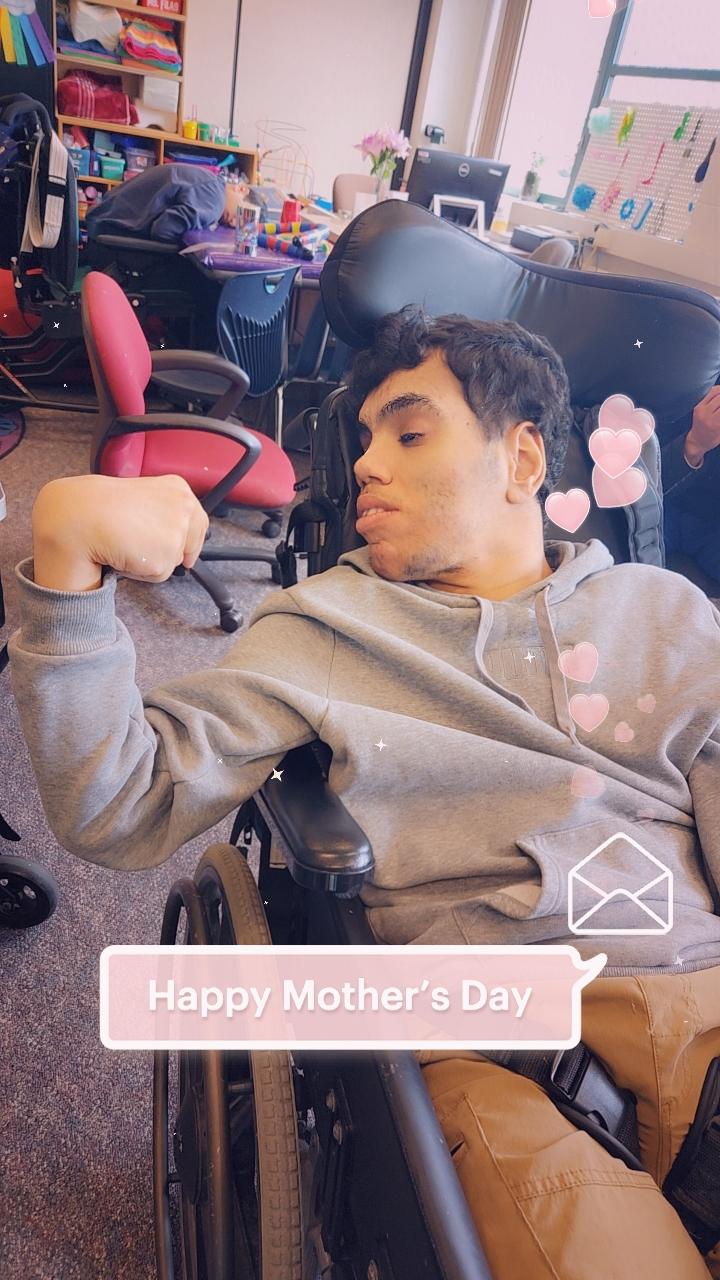 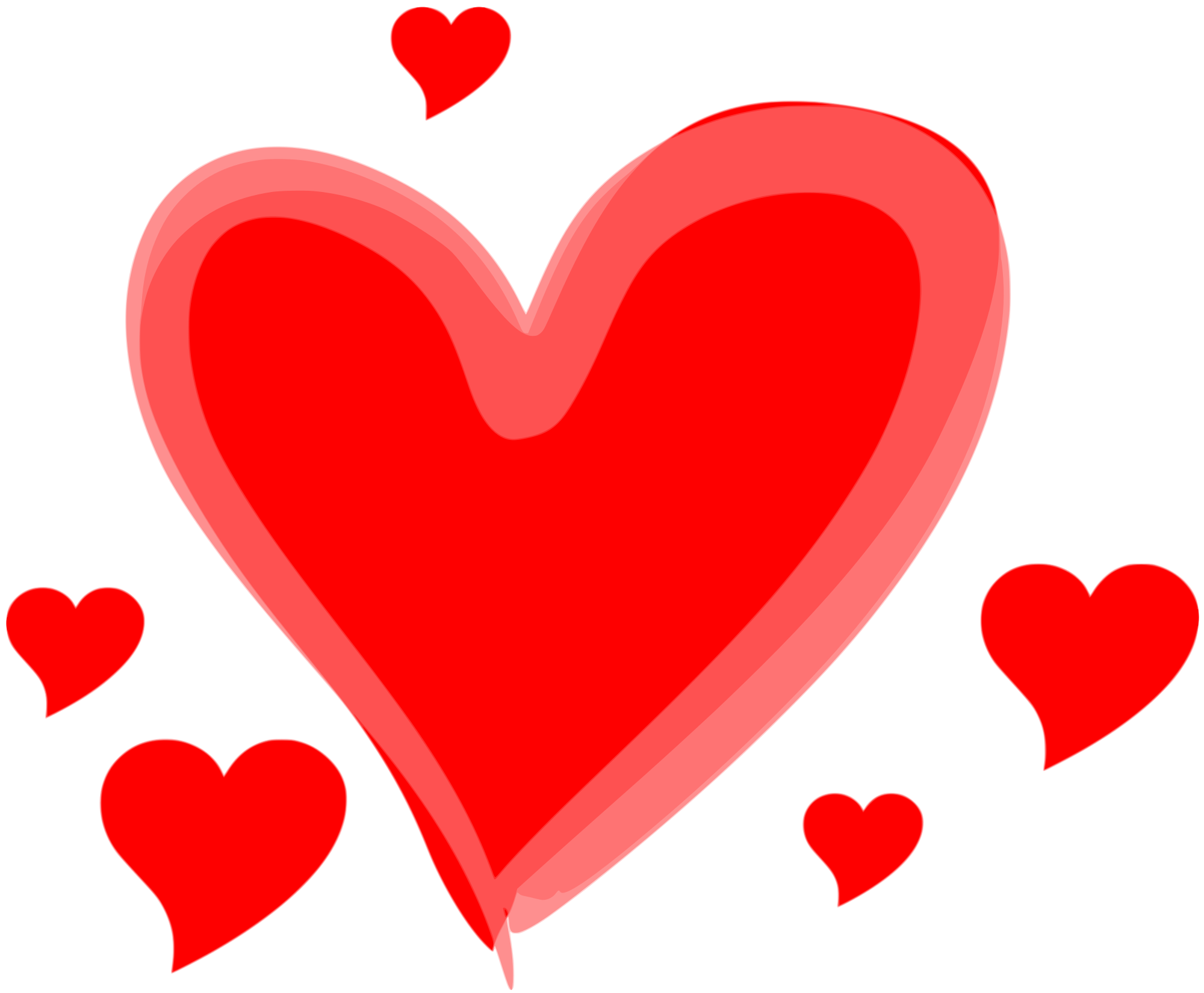 I live the fullest life…
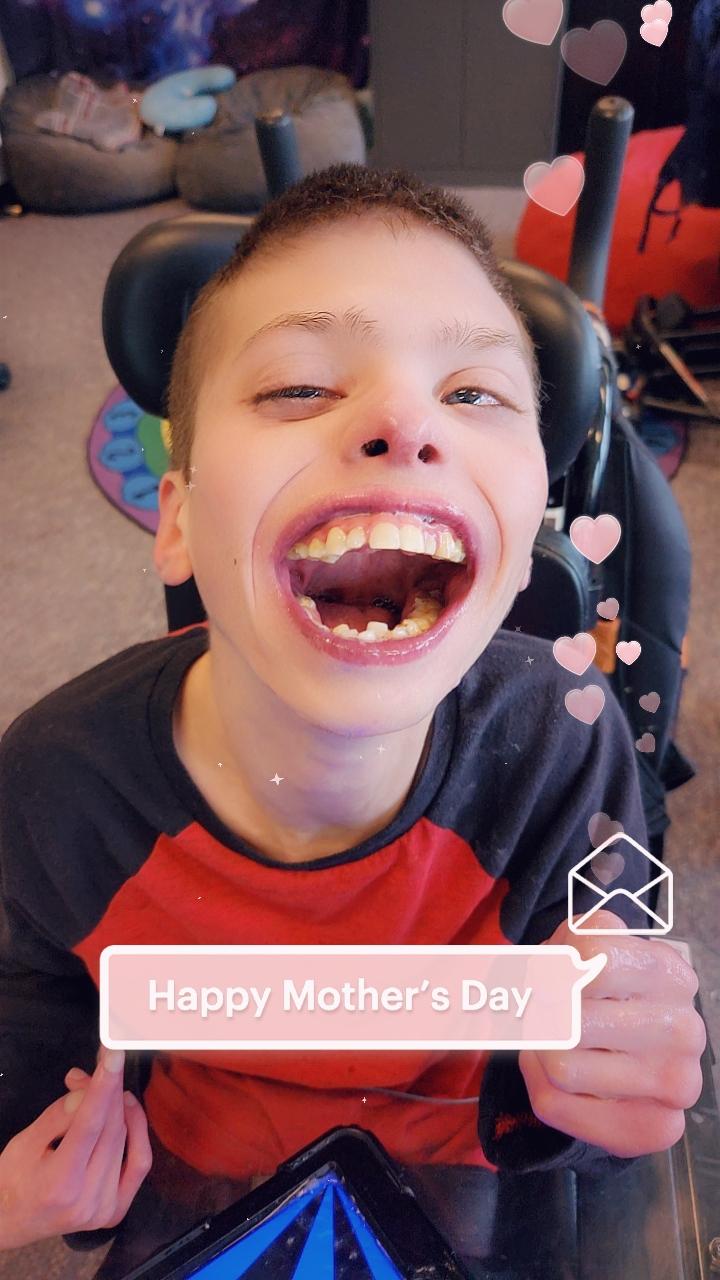 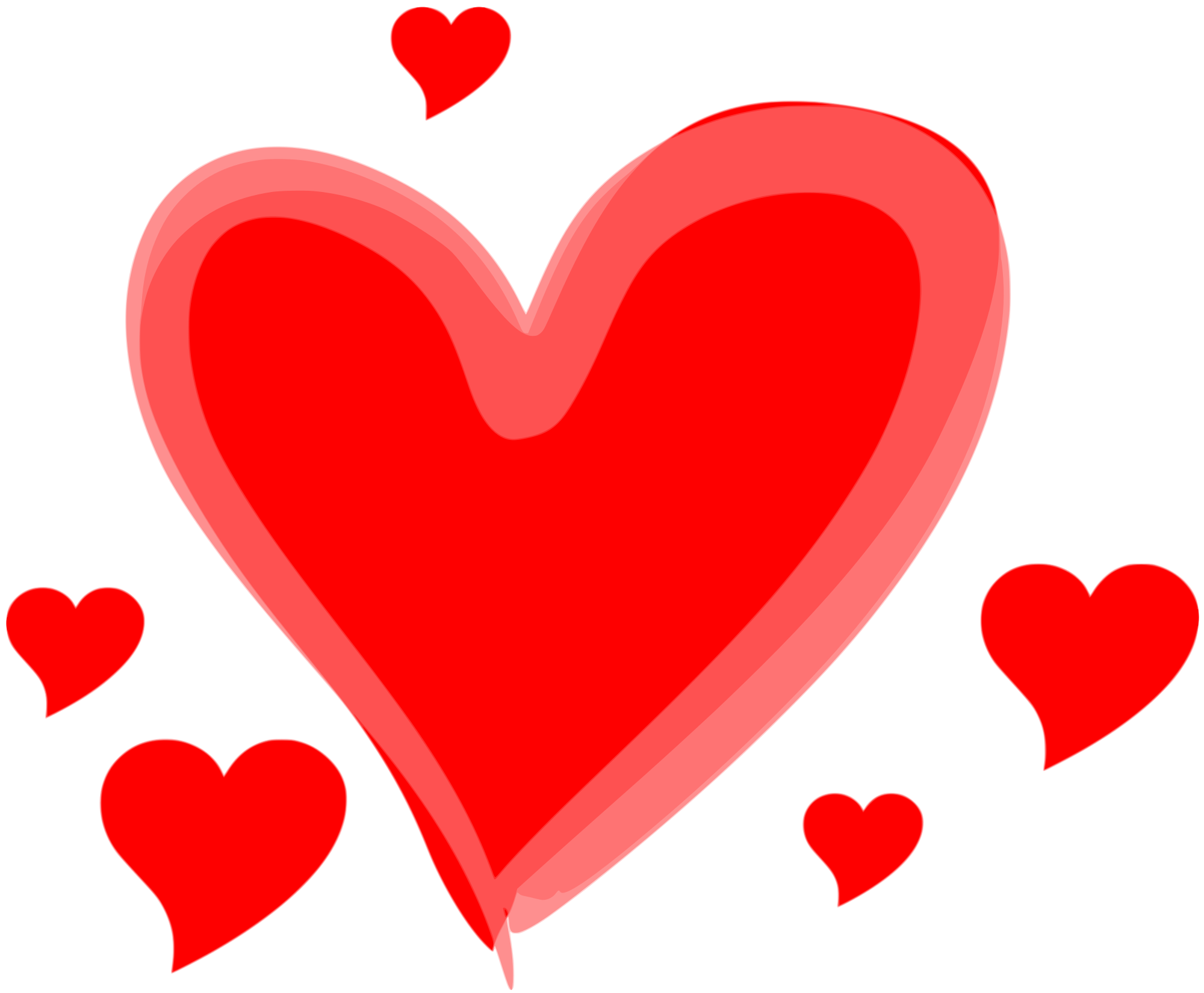 I see the world through your understanding eyes.
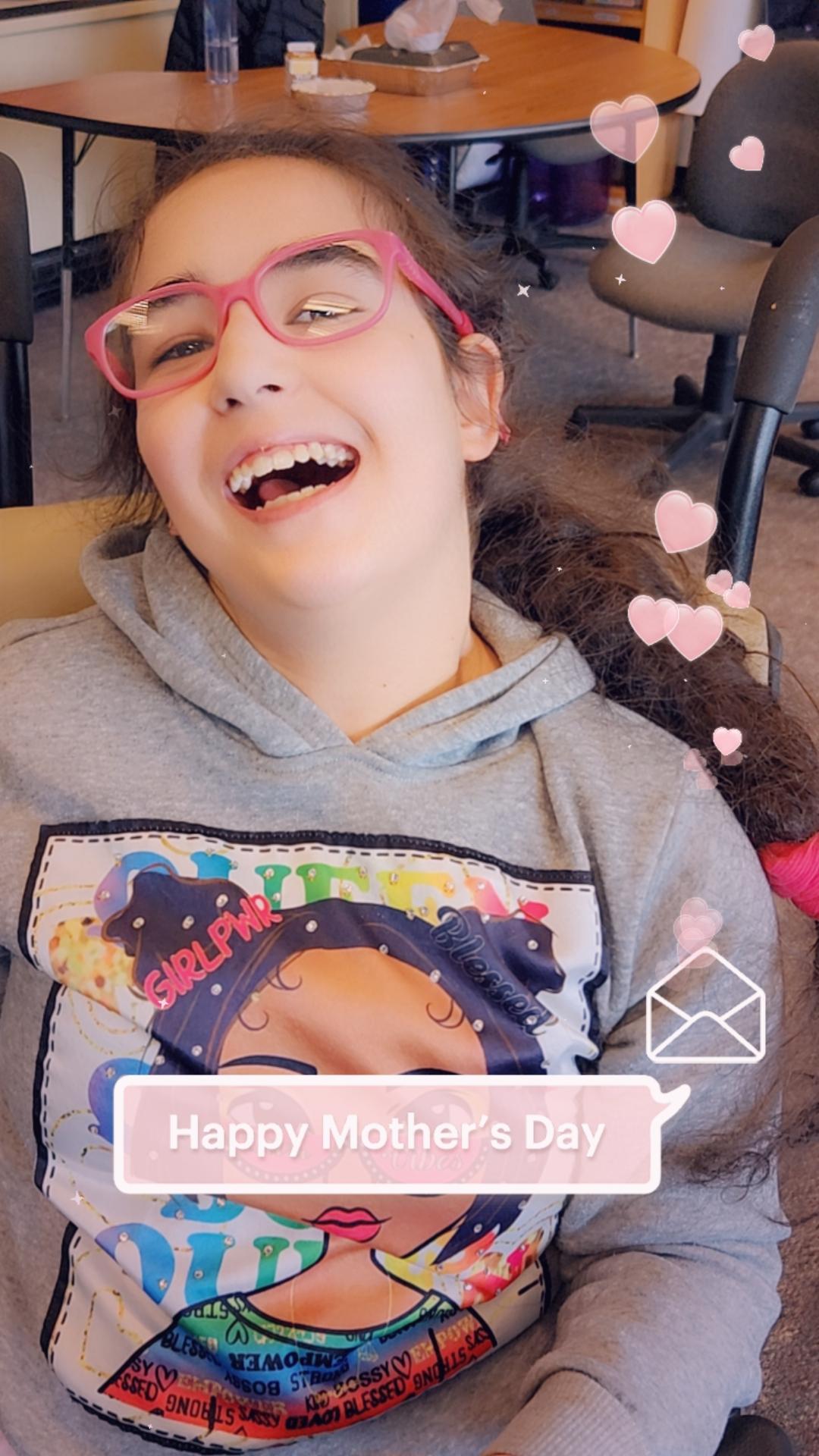 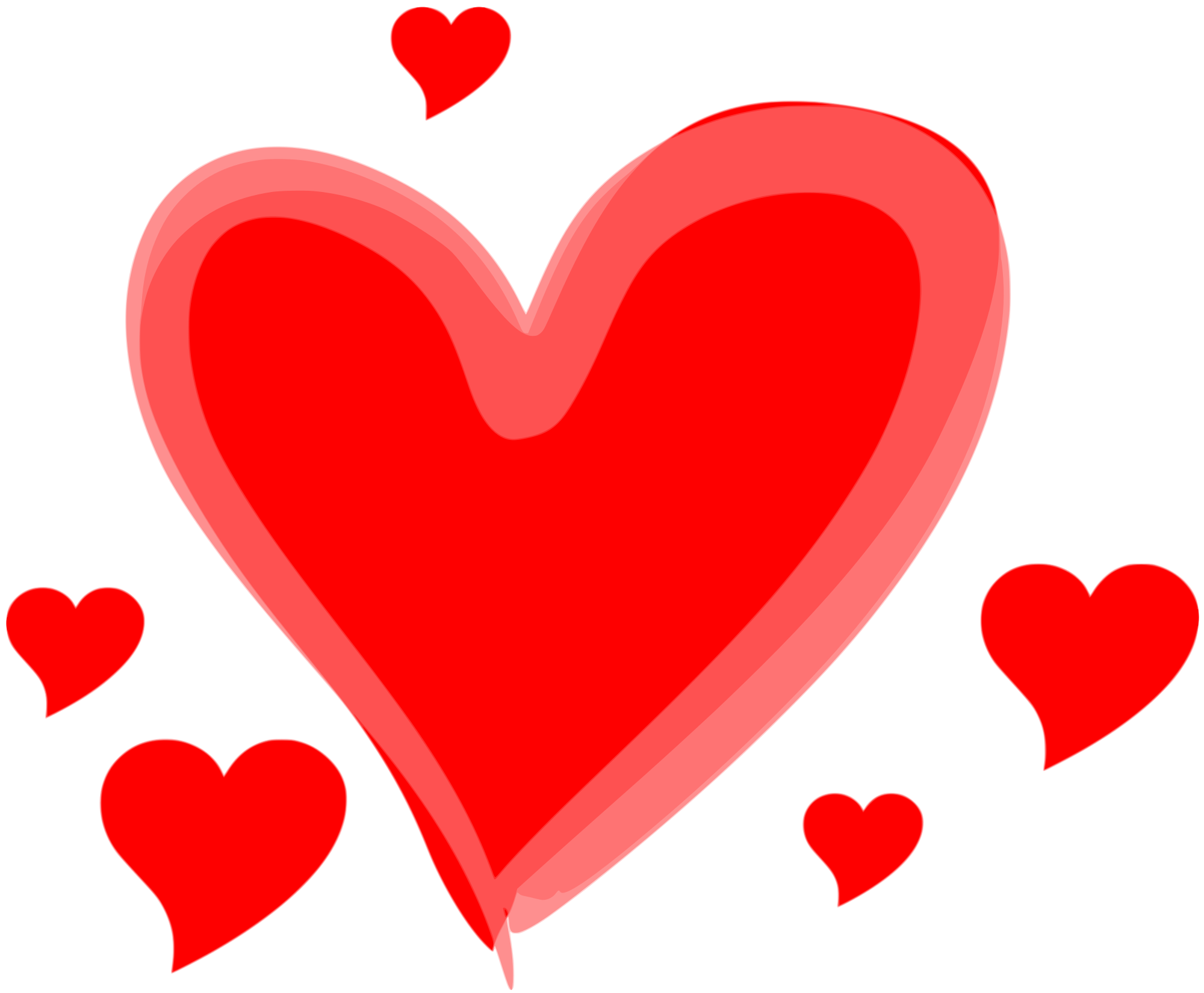 With your gentle touch, you fill my life with the greatest kind of love.
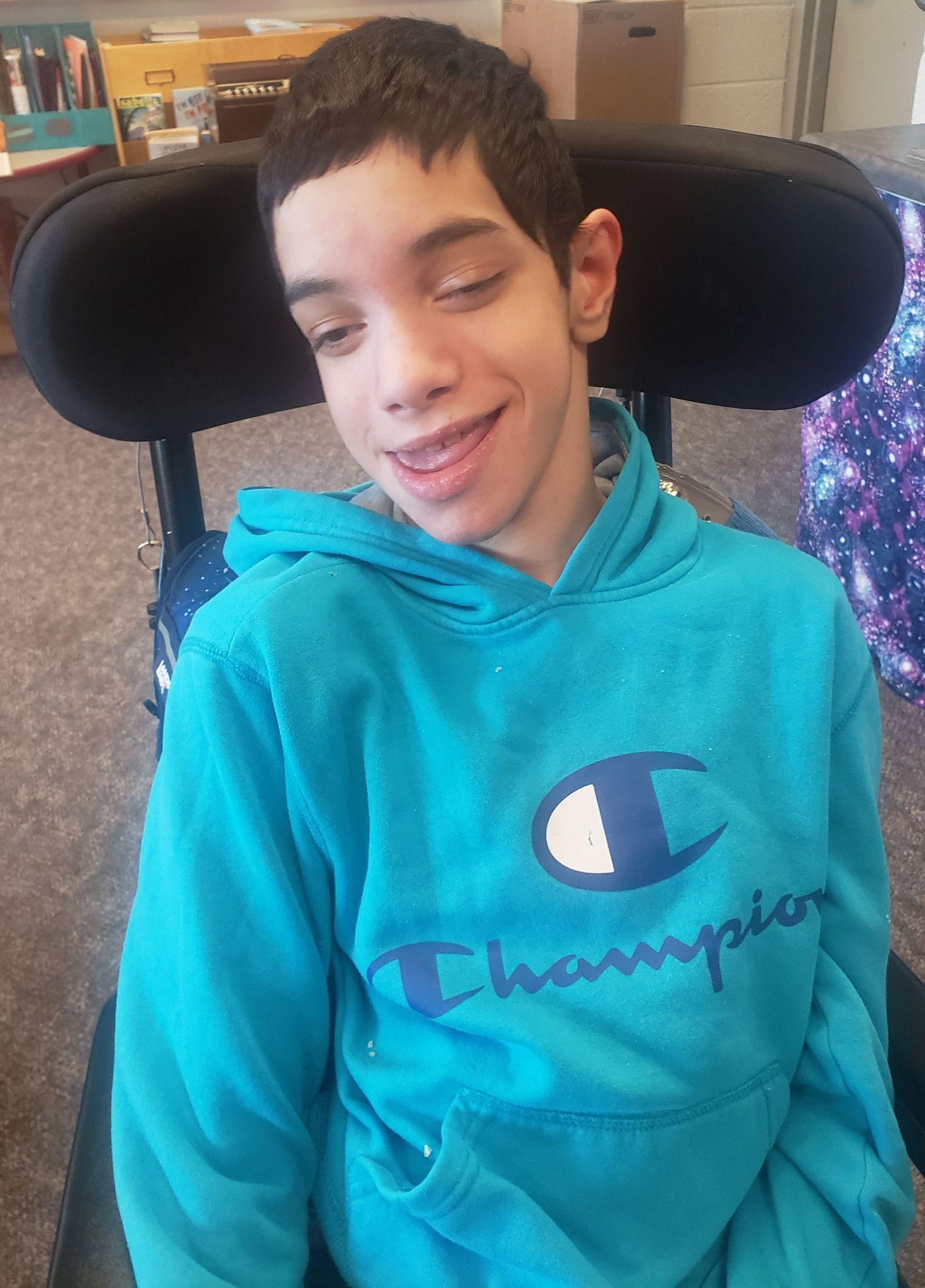 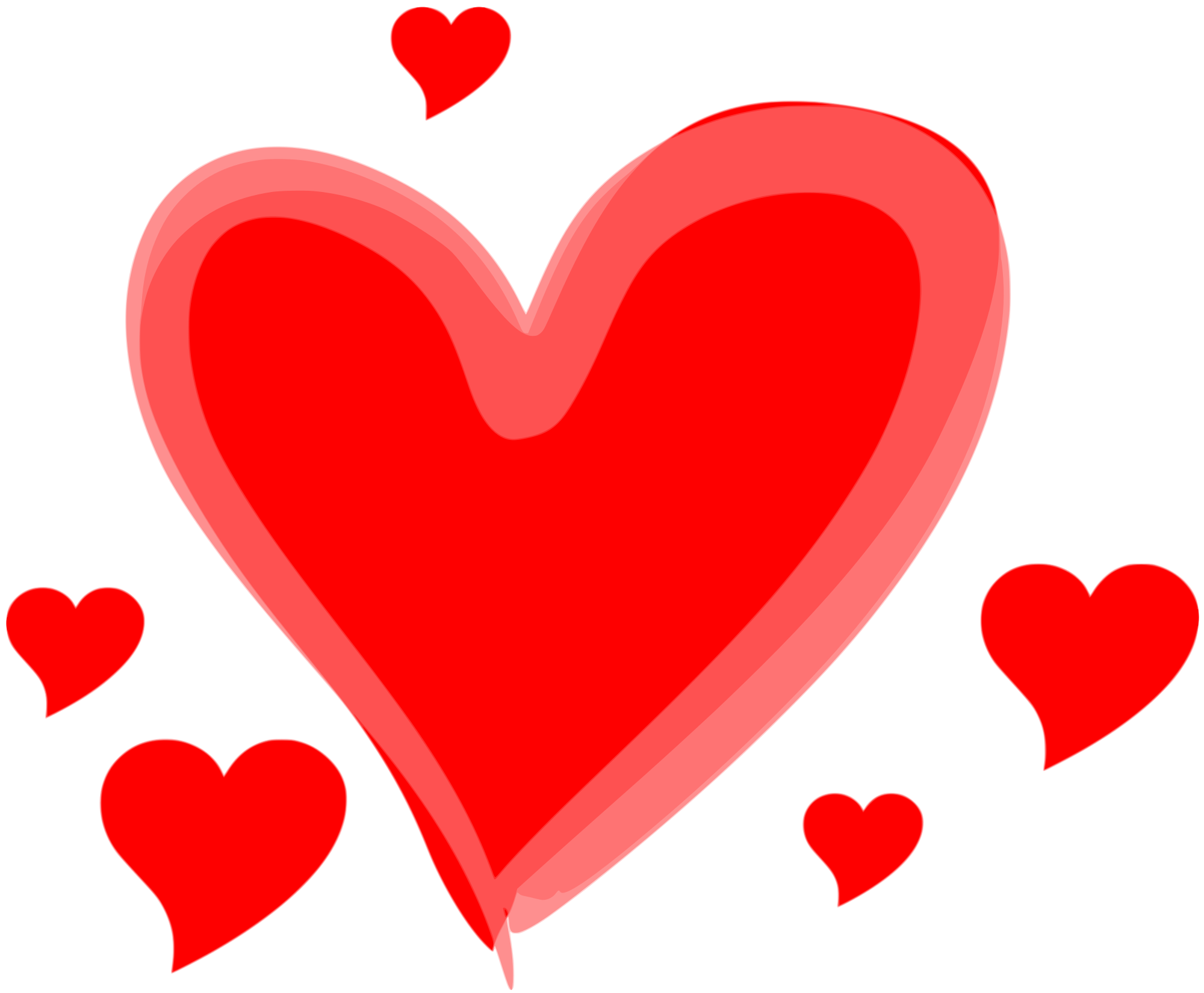 You keep on fighting the good fight out of nothing but sheer love for me.
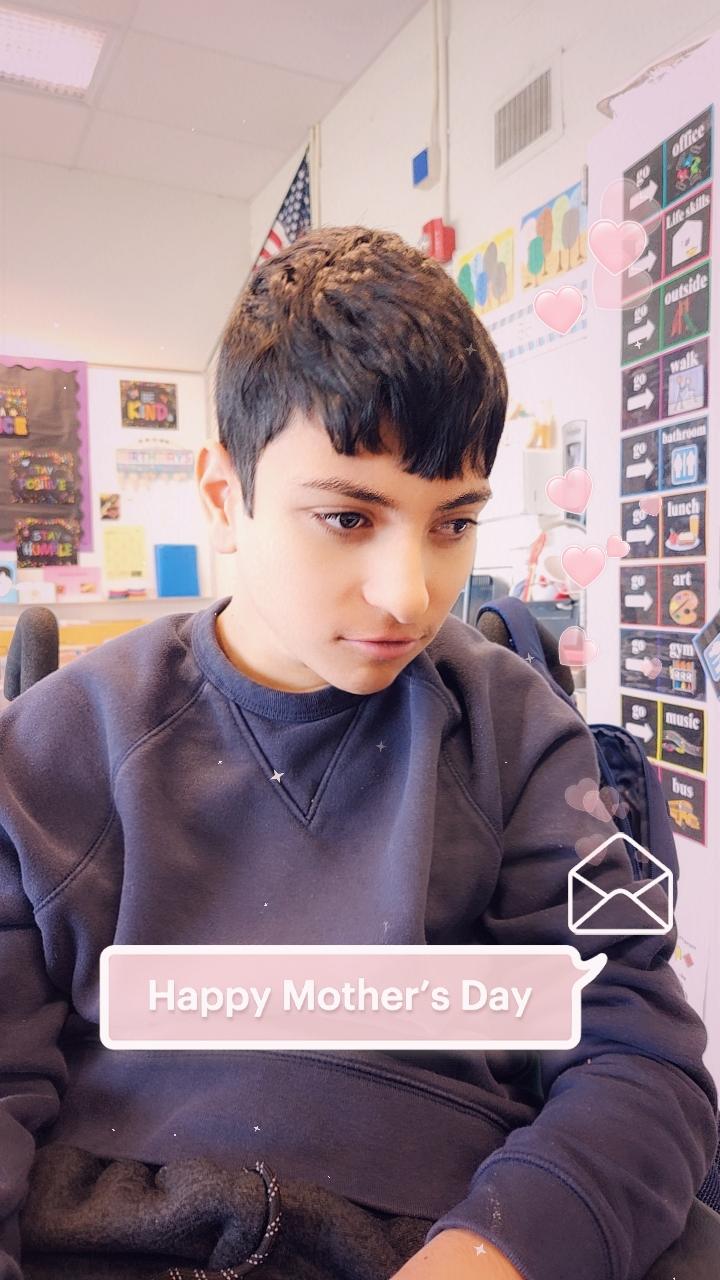 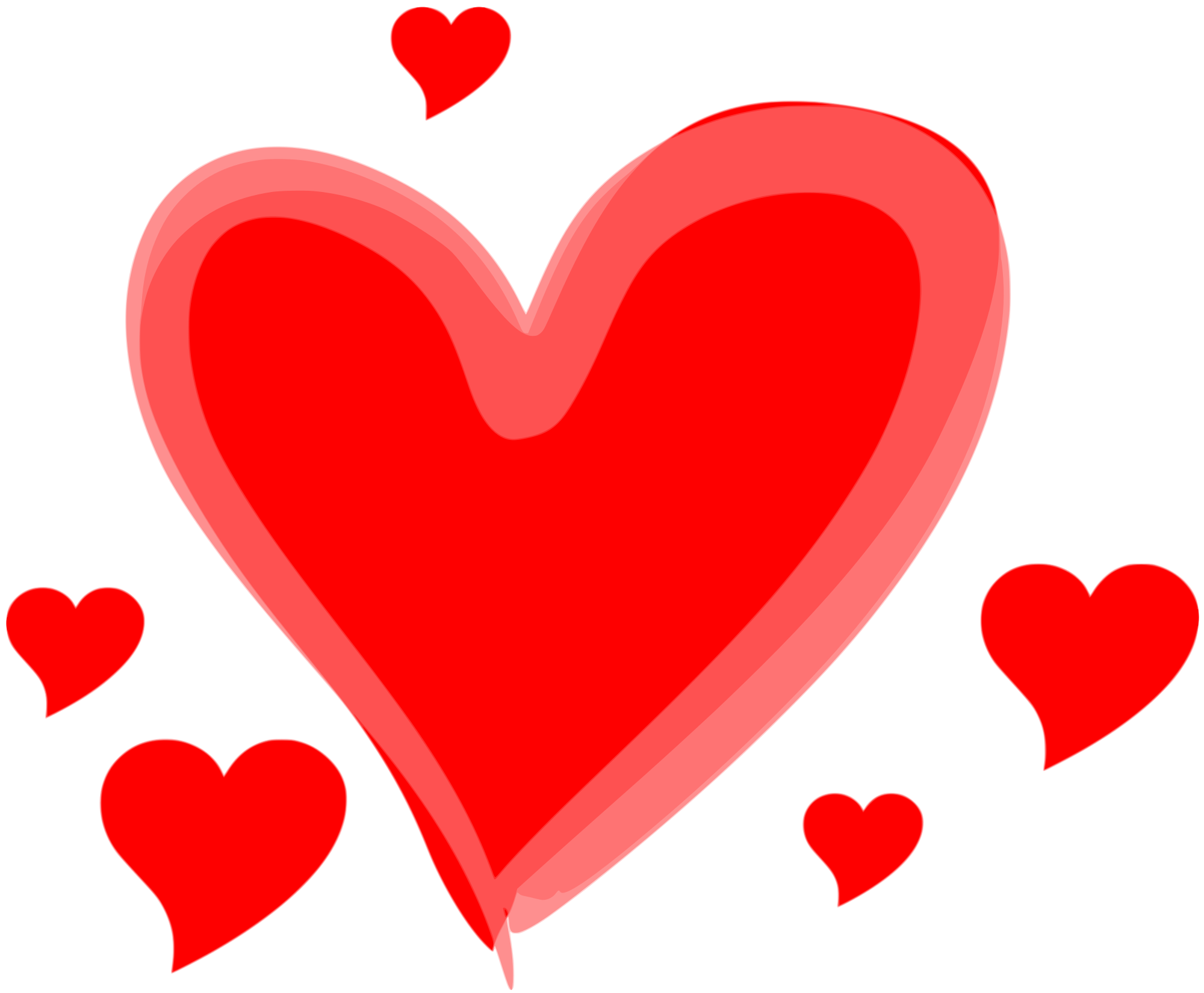 Thank you for all you do for me!  
I love you to the moon and back Mom!